Peningamál 2011/1
Powerpoint myndir
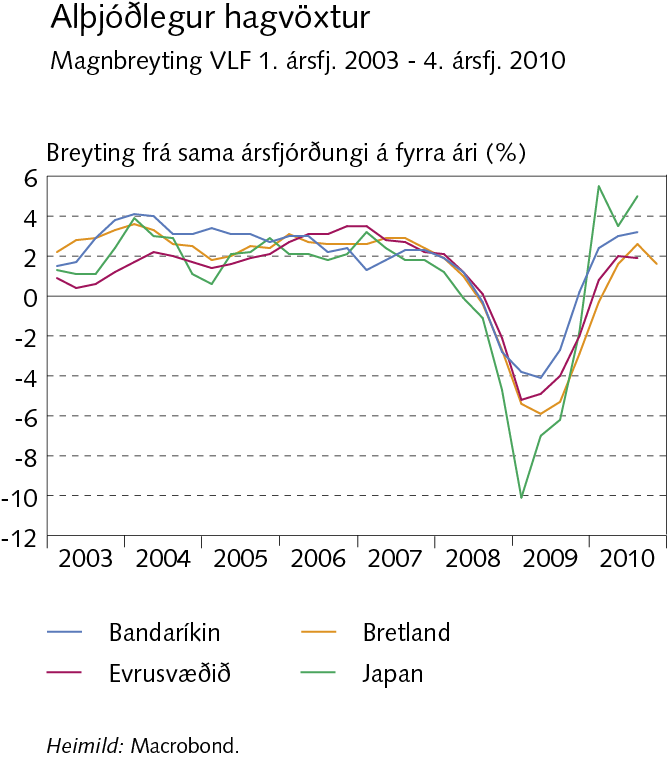